INFECTIVE ENDOCARDITIS 
                               6th MEDICAL UNIT
CHIEF:DR.R.SUNDARAM MD
                                                                                            ASSISTANT PROFESSORS:                                                                                                                                                   .                           DR.P.SUDHA MD
                            DR.M.J.SENTHILKUMAR MD
                            DR.S.SUGADEV MD 

PRESENTOR: DR.K.SELVAPRAKASH
                                ( 1st year Post Graduate)
DIAGNOSIS
Blood culture / serological testing 


                    Echocardiogram 


                    Clinical criteria
Blood culture
It should contain 3 sets of blood culture sets (each one containing 2 bottles)- appropriate amount of blood to be filled in each bottle is 10 ml

Ideal time between collecting blood samples is 6 hrs apart  - taken from different venipuncture sites 

Serological tests 
 Used for organisms that are  difficult to be isolated from blood culture- Brucella, Bartonella, T.whipplei, C.Burnetii
Vegetations taken after surgical intervention sent for PCR with organism specific primer or broad range PCR targeting 16 S RNA. vegetations also sent for HPE and  examined with special stains
IMAGING
ECHOCARDIOGRAPHY (TTE & TEE)

    TTE - DISADVANTAGES 
                            Fails to detect vegetations <2mm
                            Not optimal for evaluating PVE
                            Not a better tool in assessing intracardiac complications 
     TEE - detects vegetations > 90%

     NEGATIVE TEE DOES NOT EXCLUDE THE DIAGNOSIS BUT WARRANTS REPEAT STUDY AFTER 7-10 DAYS
Other causes for vegetations
Malignancy like lymphoma
Autoimmune disease
Tuberculosis rarely

Rheumatic 
Symmetrical
Small
Nodules may be present
Raised ASO titre
Fever is not long lasting
Other imaging
Cardiac CT ANGIOGRAM: 
                         Superior than TEE in defining paravalvular infection 


FDG PET
                      Increases the sensitivity of DUKE  CRITERIA
                        Useful for infection associated with implantable devices 
                        Detects extracardiac infection ( septic emboli)
CLINICAL CRITERIA
MAJOR CRITERIA ( MODIFIED DUKE CRITERIA)

 1.Positive blood culture

Typical microorganism for infective endocarditis from two separate blood  
cultures 
 Viridans streptococci, Streptococcus gallolyticus, HACEK group organisms,  
Staphylococcus aureus, or 
 Community-acquired enterococci in the absence of a primary focus, 
 or 
 Persistently positive blood culture, defined as recovery of a microorganism  
consistent with infective endocarditis from: 
 Blood cultures drawn >12 h apart; or 
 All of 3 or a majority of ≥4 separate blood cultures, with first and last drawn  
at least 1 h apart 
 or 
 Single positive blood culture for Coxiella burnetii or phase I IgG antibody titer  
of >1:800
2. Evidence of endocardial involvement 

Positive echocardiogram 

 Oscillating intracardiac mass on valve or supporting structures or in the  
path of regurgitant jets or in implanted material, in the absence of an  
alternative anatomic explanation, or 
 Abscess, or 
 New partial dehiscence of prosthetic valve,

 or 

 New valvular regurgitation (increase or change in preexisting murmur not  
sufficient)
MINOR CRITERIA
1.Predisposition: predisposing heart condition 
 or injection drug use 

2. Fever ≥38.0°C (≥100.4°F) 

3. Vascular phenomena: major arterial emboli, septic pulmonary infarcts, mycotic  
aneurysm, intracranial hemorrhage, conjunctival hemorrhages, Janeway  
lesions 

4. Immunologic phenomena: glomerulonephritis, Osler’s nodes, Roth’s spots,  
rheumatoid factor 

5. Microbiologic evidence: positive blood culture but not meeting major criterion,  
as noted previously,d or serologic evidence of active infection with an  
organism consistent with infective endocarditis
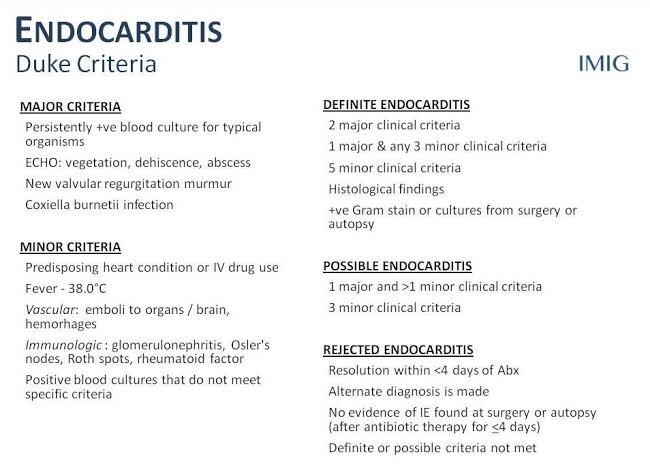 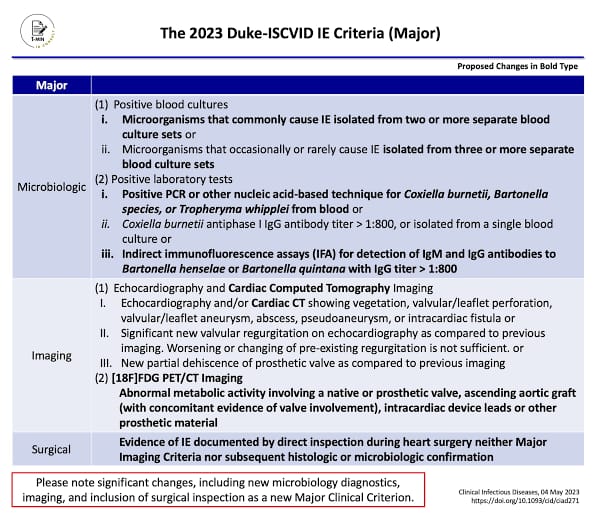 Major changes
New microbiology diagnostics 
Imaging
Intraoperative inspection
List of ‘typical’ microorganisms expanded
Timing and separate venepuncture for blood cultures removed
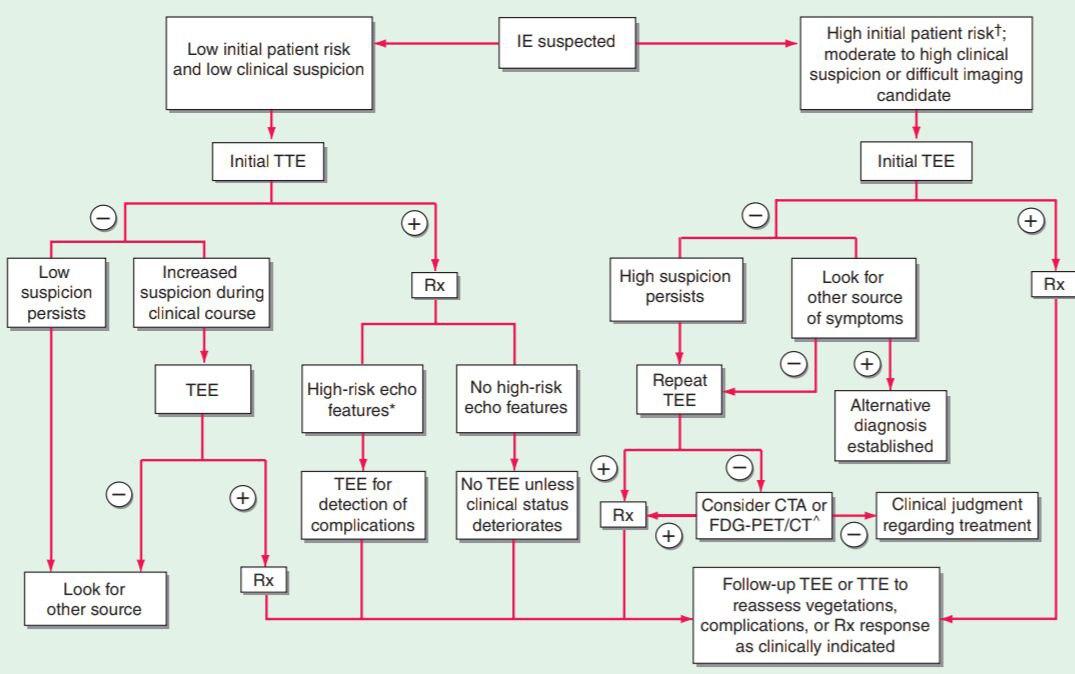 TREATMENT
Antimicrobial therapy 

Surgical intervention 

Dental evaluation and treatment 

Remove the potential source of infection 

Note on anticoagulation
ANTIMICROBIAL THERAPY
Primary goal :  To eradicate infection and sterilizing vegetations


Disadvantage :  Focal infection with increased bacterial density 
                                    Slow rate of bacterial growth in biofilm
                                    Impaired host immunity 
                                    Increased binding of drugs with protein leading to inadequate antibiotic penetration

                   PROLONGED PARENTERAL BACTERICIDAL THERAPY should be done to 
mask the inoculum effect .
CHOOSING THE DRUG 


Empirical therapy should cover typical organisms causing IE( Staph,strep)

Knowing about local resistance pattern and MRSA PREVALENCE 

Finalizing  the highly effective antibiotic

Special Considerations : for less common organism( recently placed prosthetic valve,prolonged health care exposure,critical illness)- COMBINATION THERAPY - SYNERGISTIC action by adding Aminoglycosides
DURATION OF TREATMENT 

Native valve endocarditis ;  

                RIGHT SIDED -  4 weeks or 2 weeks ( if combination therapy used)

                LEFT SIDED - 6 weeks of parenteral antibiotic therapy 
                                              ( alternative - oral switch after 10 days of IV antibiotic therapy)


Prosthetic valve endocarditis -  6 weeks of parenteral antibiotic therapy
ORGANISM SPECIFIC THERAPY
STREPTOCOCCUS
ENTEROCOCCUS - resistant to NAFCILLIN /OXACILLIN CEPHALOSPORINS
STAPHYLOCOCCUS
EMPIRICAL THERAPY
CULTURE NEGATIVE ENDOCARDITIS
In the treatment of blood culture negative episodes, marantic endocarditis and antiphospholipid antibody syndrome should be considered

In the absence of prior antibiotic therapy with negative blood cultures, infection due to S.aureus , CONS , enterococci is unlikely 

Target of empirical therapy : FASTIDIOUS STREPTOCOCCI, Abiotrophia, Granulicatella, HACEK group and Bartonella species 

Treatment: Vancomycin (+)  Ampicillin - sulbactam { or} Ceftriaxone 
                                     (Doxycycline can be  added for Bartonella coverage )
Causes of fever during treatment
Uncontrolled infection
Annular abscess
Organ infarcts
Mycotic aneurysm 
Thrombophlebitis 
Drug fever
Super infection 
Immunological phenomenon
SURGICAL INTERVENTION


Patient with heart failure

Patient with uncontrolled infection 

Large vegetation >10 mm


     


 (Ref : Harrison  principles of Internal medicine)
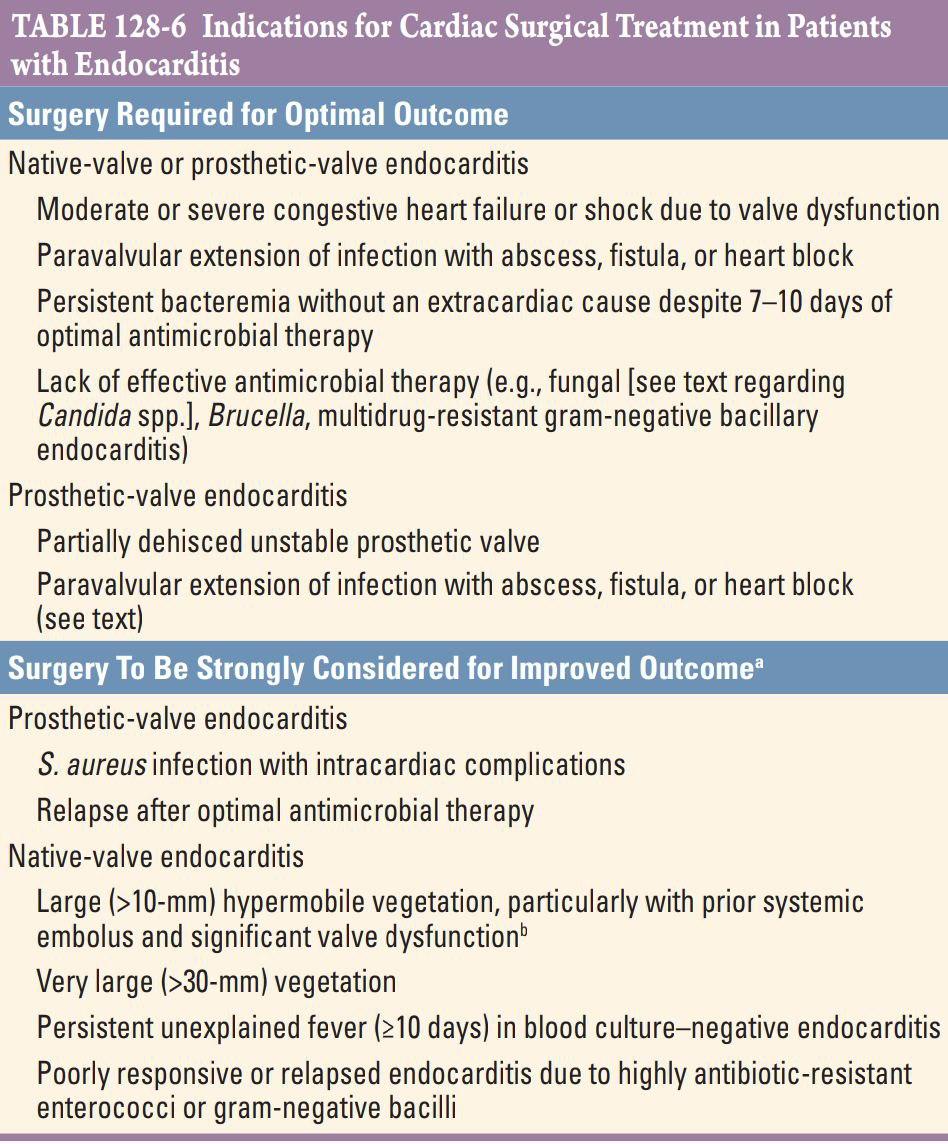 PREVENTION


No evidence of benefits from
Antibiotic prophylaxis 

Should maintain good hygiene

Prophylaxis should be given if 
Manipulation of gingival tissues 
Is being done

 Ref : Harrison  principles of Internal medicine)
                                                medicine
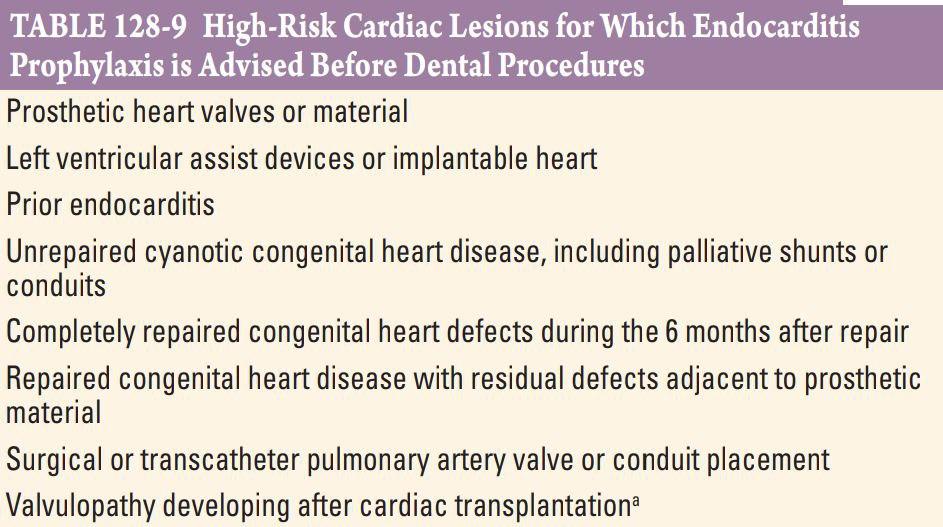 ANTIBIOTIC REGIMEN 
PROPHYLAXIS 

           



Ref : Harrison  principles of Internal    edicine)
                                     medicine
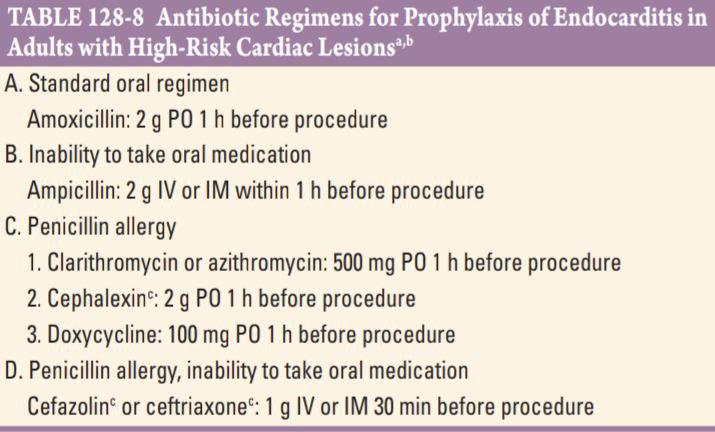 ROLE OF ANTICOAGULATION
Neither anticoagulant nor antiplatelet therapy reduces the risk of emboli in patients with NVE

IF NO CONTRAINDICATIONS, the following patients can take anticoagulation ;,



Patient on mechanical prosthetic valve


2.   AF with either MS (or) CHADS VASC score >_2

3.   Deep vein thrombophlebitis
LIST OF REFERENCES
1.HARRISON PRINCIPLES OF INTERNAL MEDICINE 

2.Infective endocarditis Journal published by Guy P. Armstrong, MD, Waitemata District Health Board and Waitemata Cardiology, Auckland
3.Infective endocarditis journal published by American heart association
THANK YOU